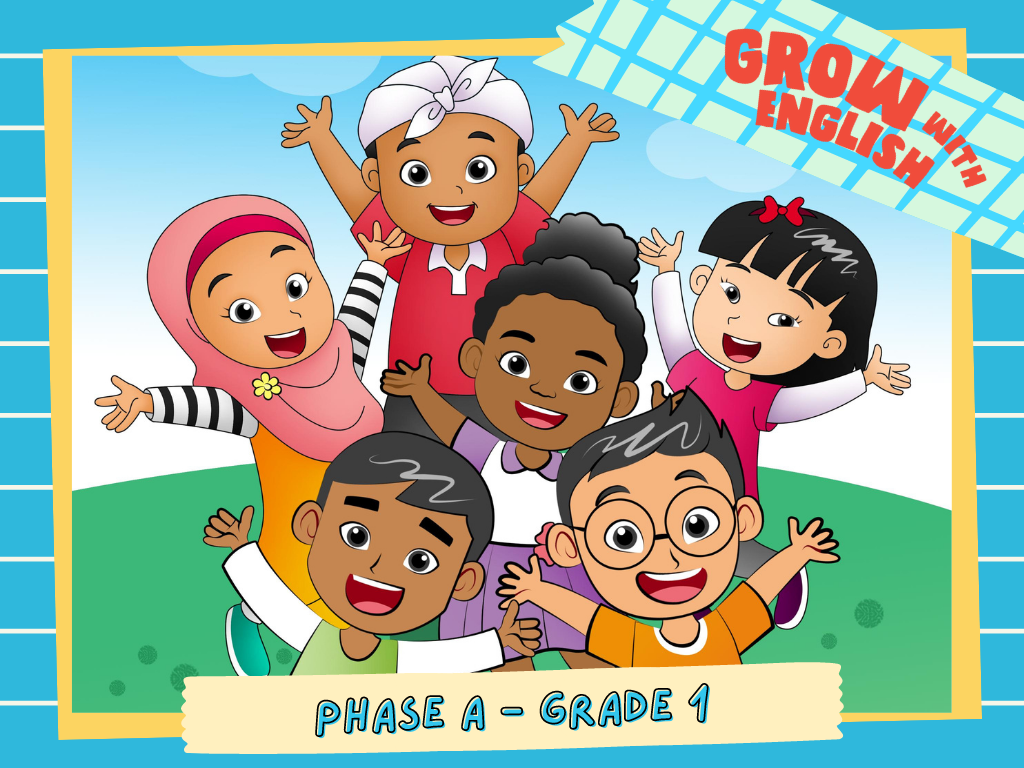 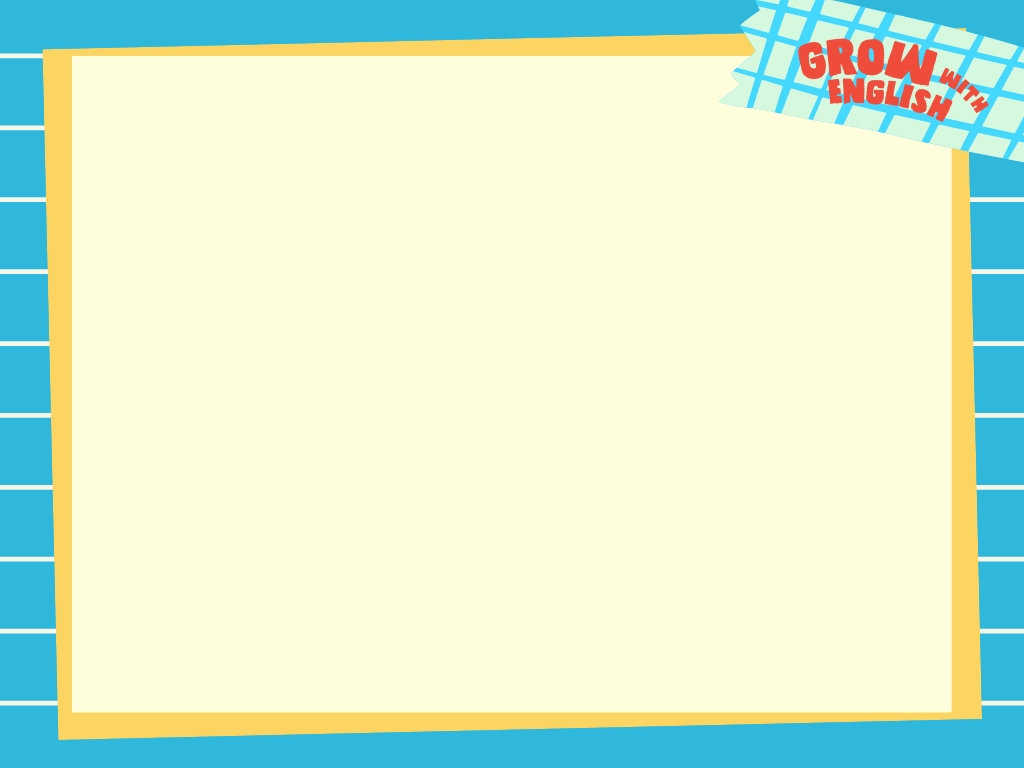 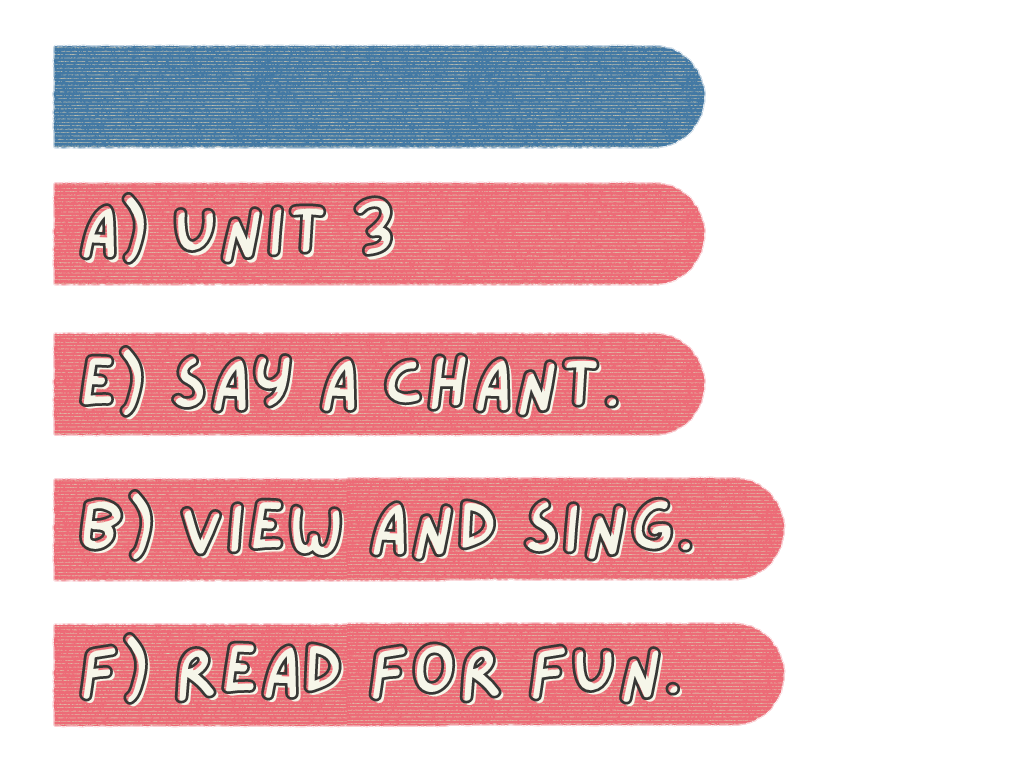 My Face
Describe your face!
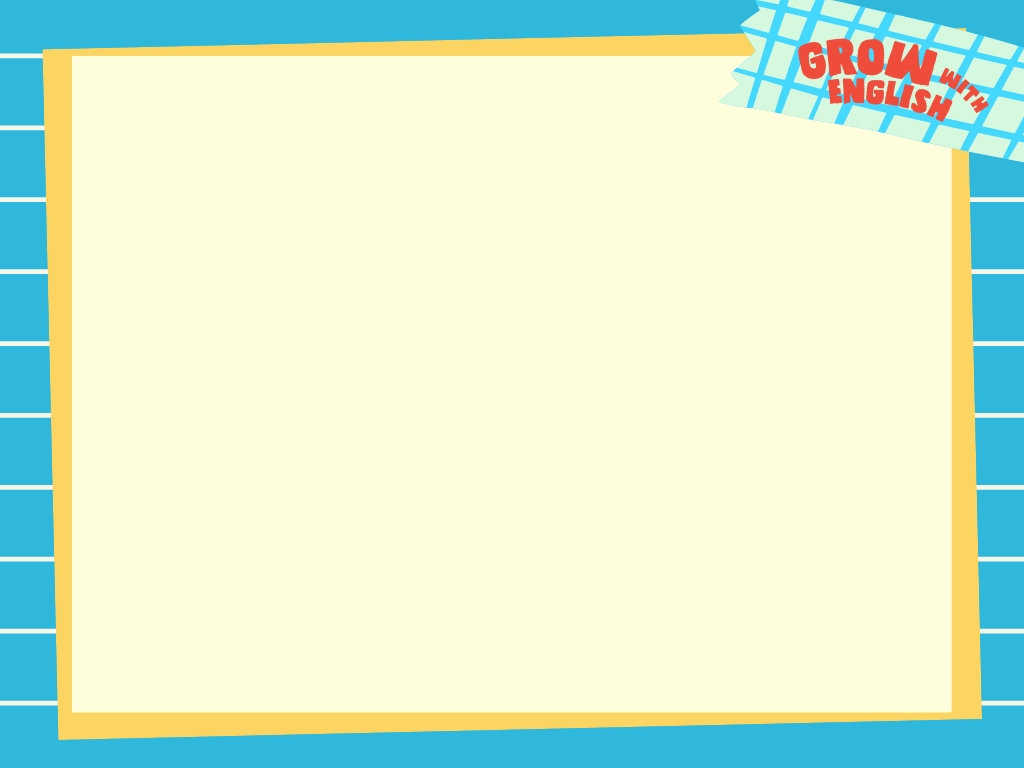 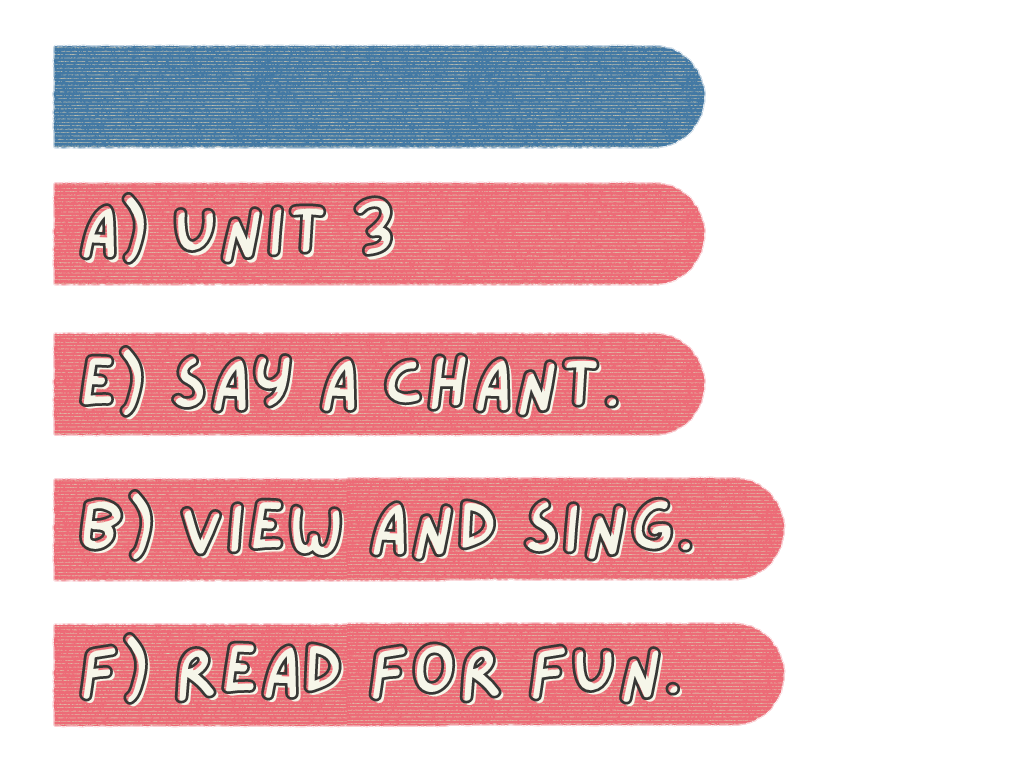 My Eyes, My Ears, My Nose
My eyes, my ears, my nose, my mouth.
My eyes, my ears, my nose, my mouth.
My eyes, my ears, my nose, my mouth.
We all clap hands together
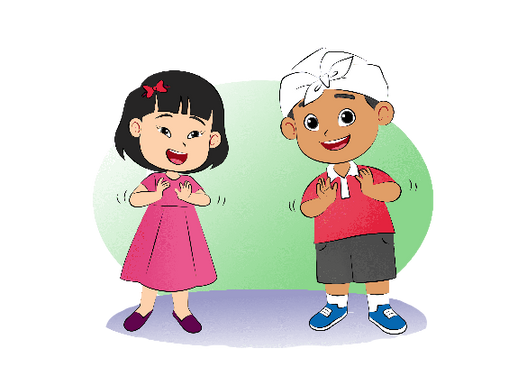 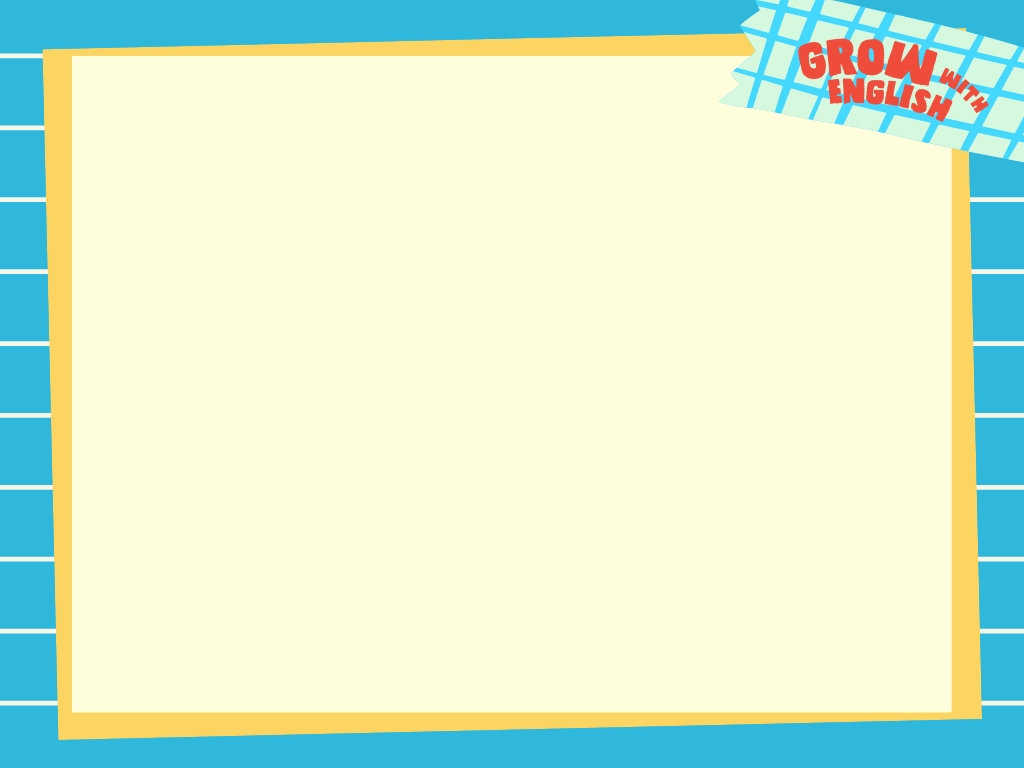 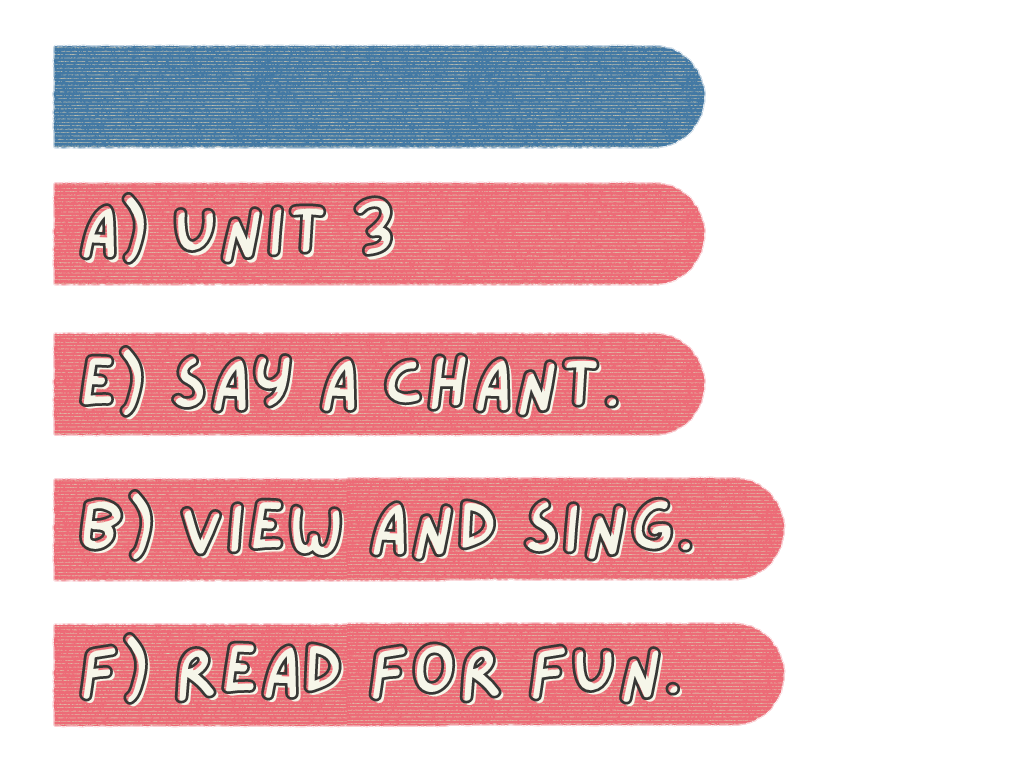 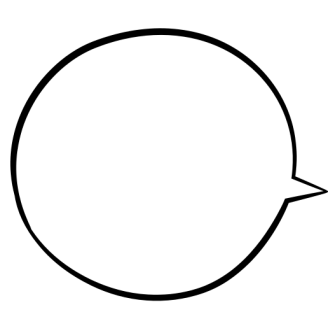 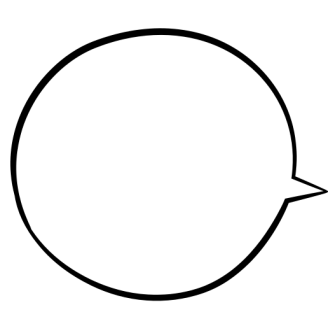 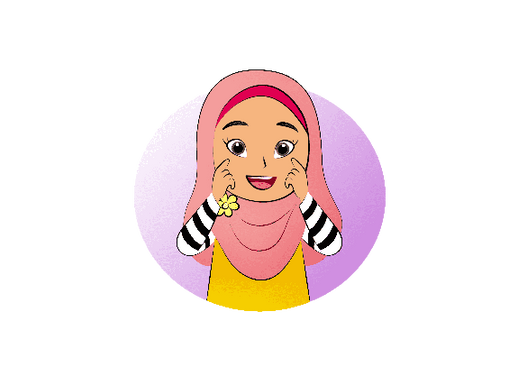 two eyes
two eyes
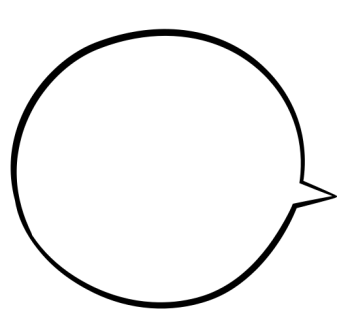 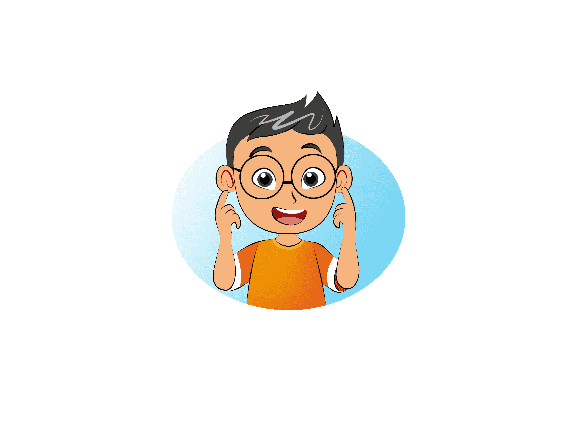 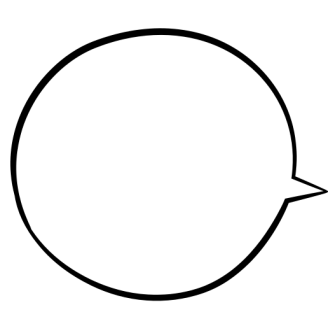 one, two
two ears
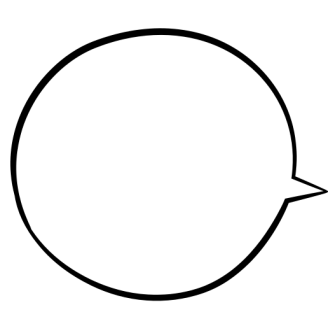 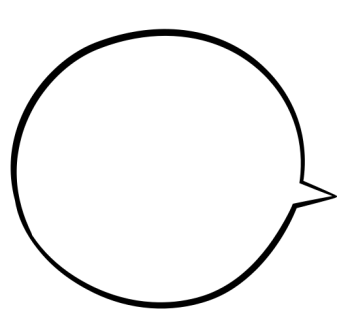 two ears
one, two
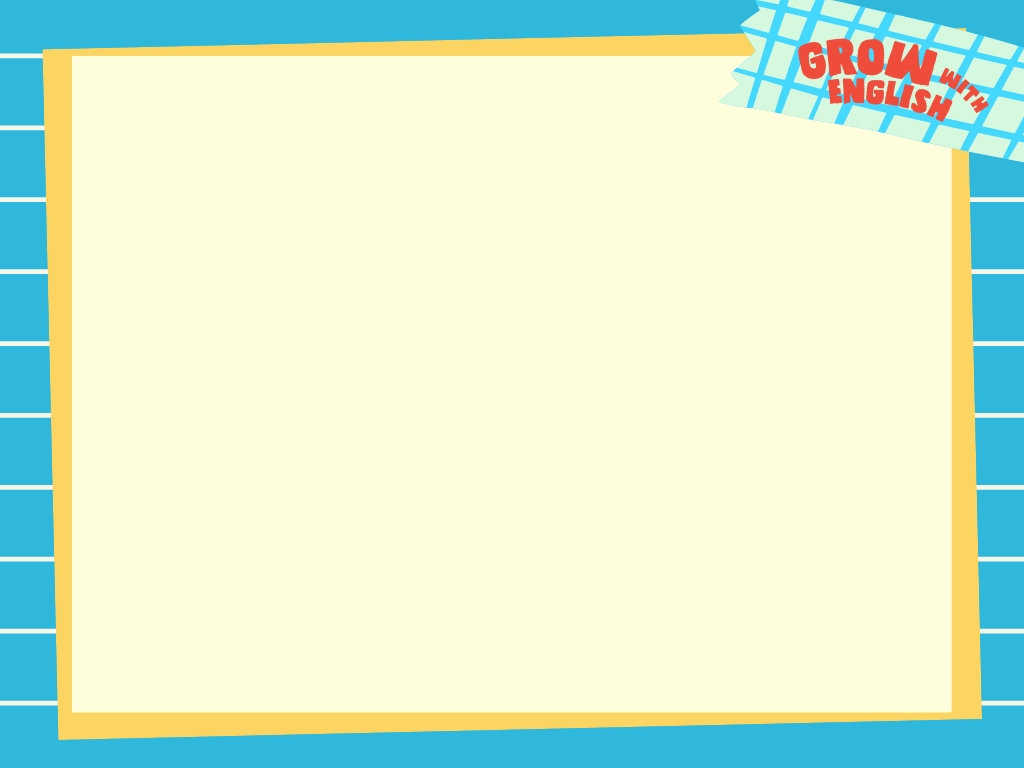 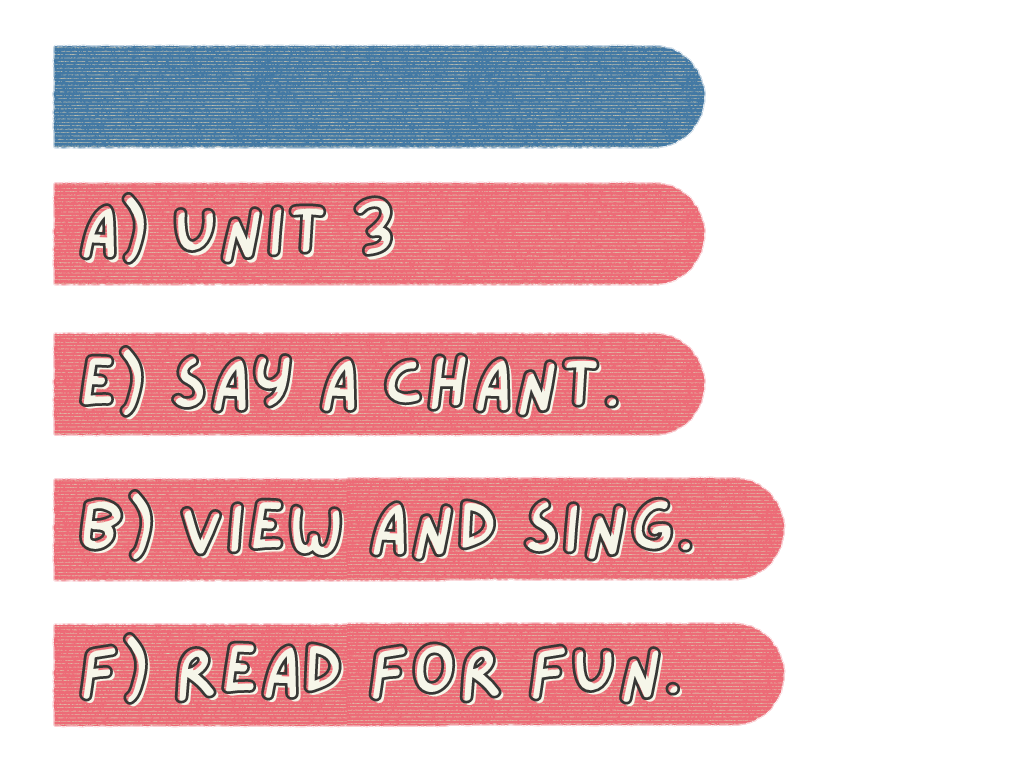 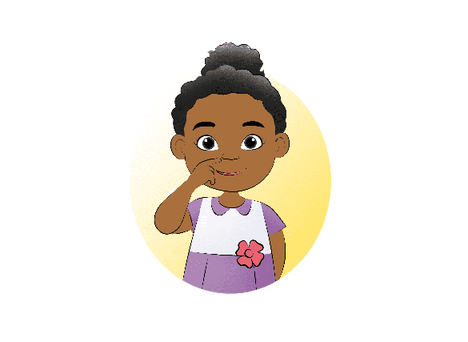 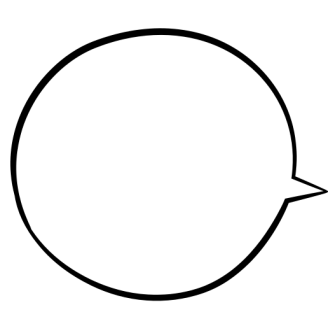 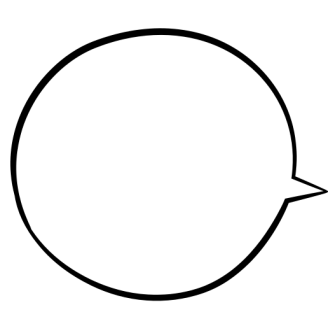 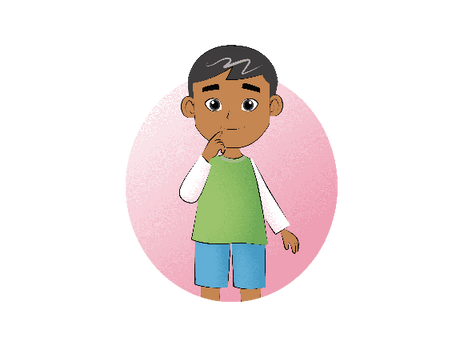 one mouth
one nose
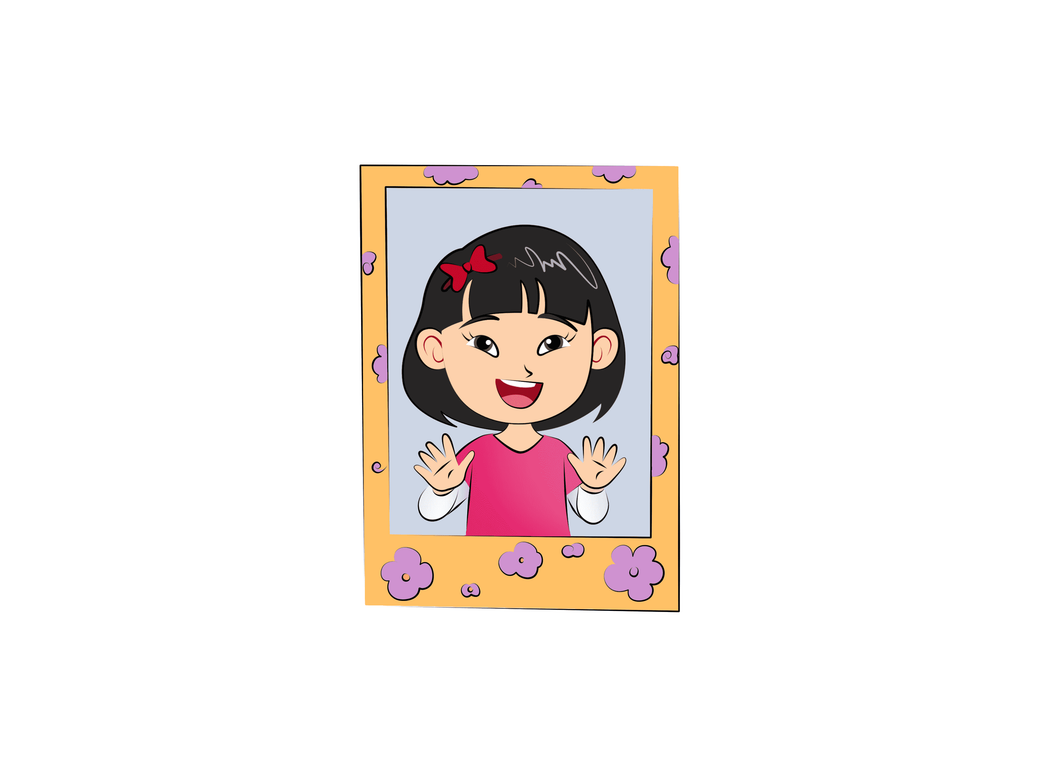 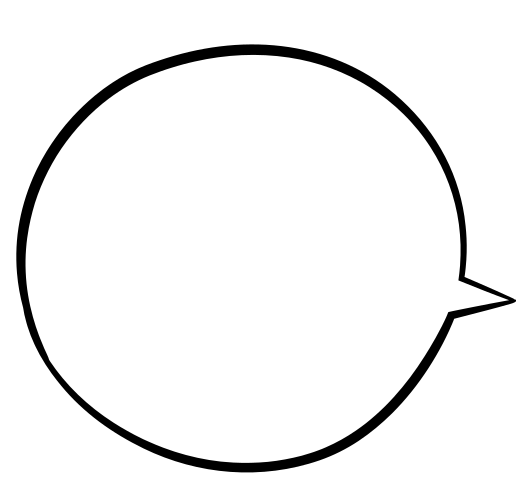 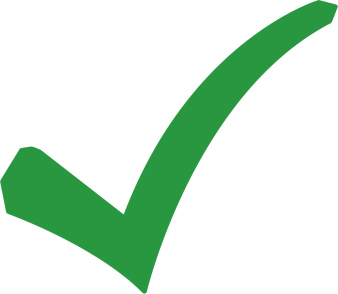 a happy face
for you.
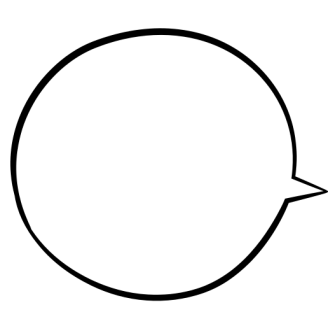 that's
true
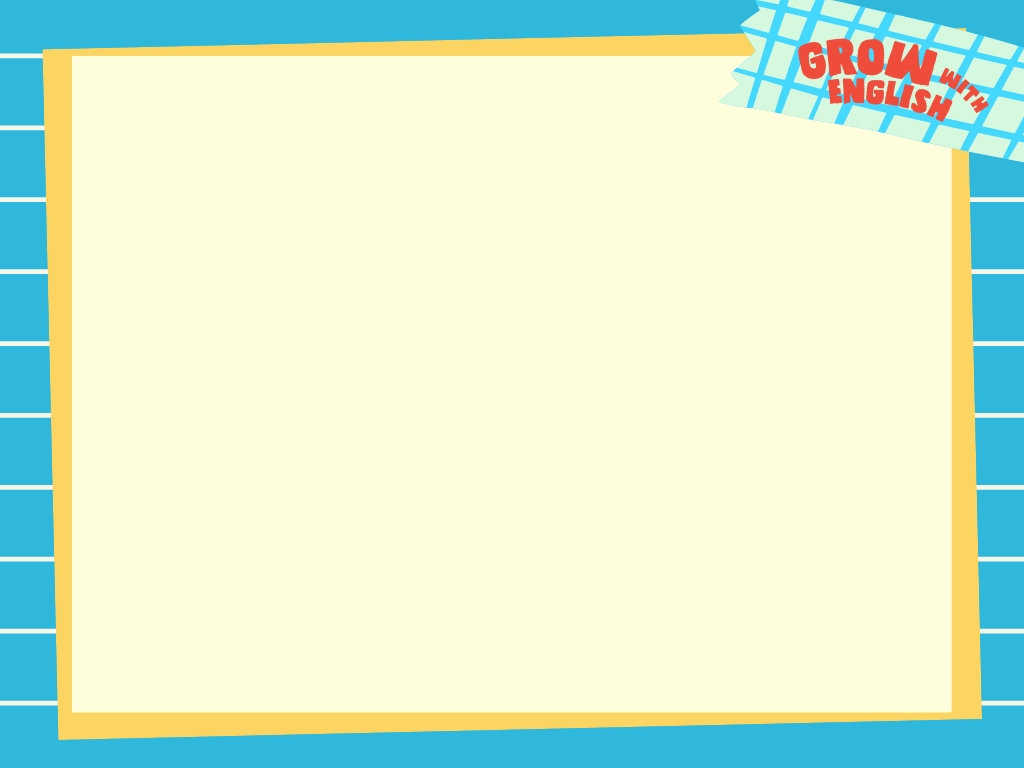 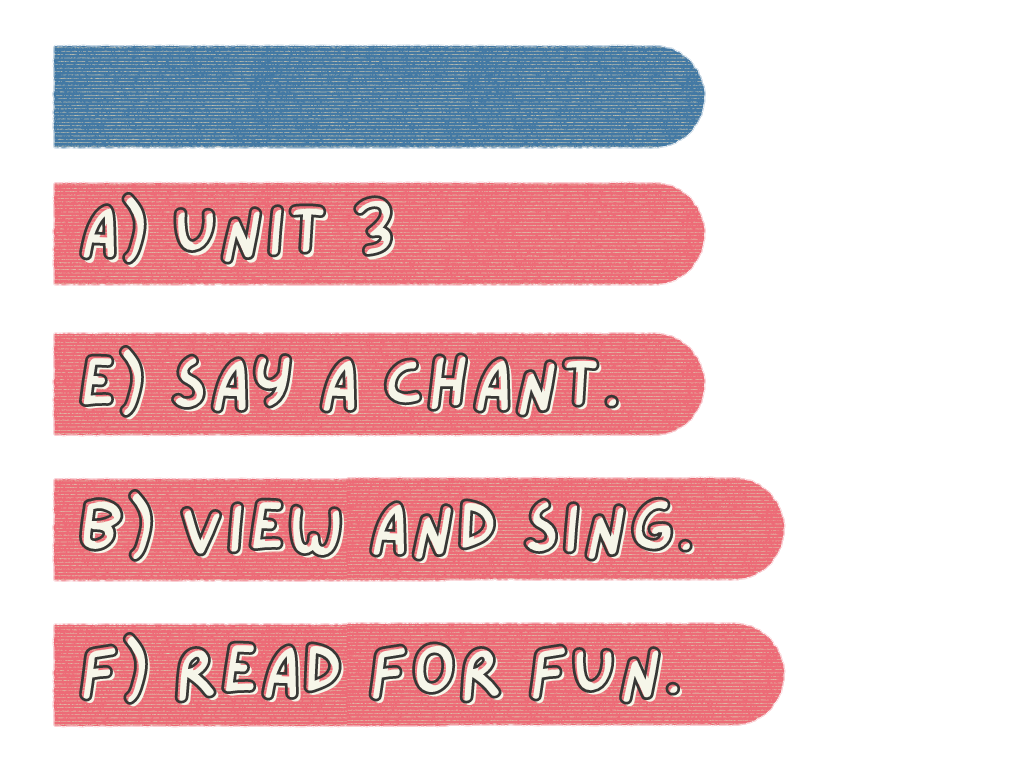 My Robot
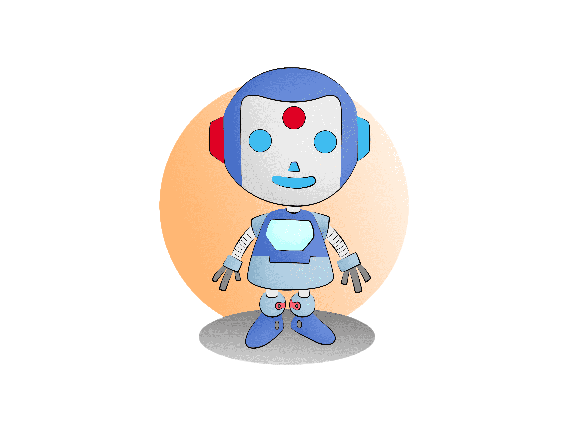 I have a robot.
It has three eyes.
One is red, two are blue.
It has two ears.
One is red, one is blue.
It has one nose and one mouth.
All are blue.